KOMENDA POWIATOWA POLICJIW GOŁDAPI
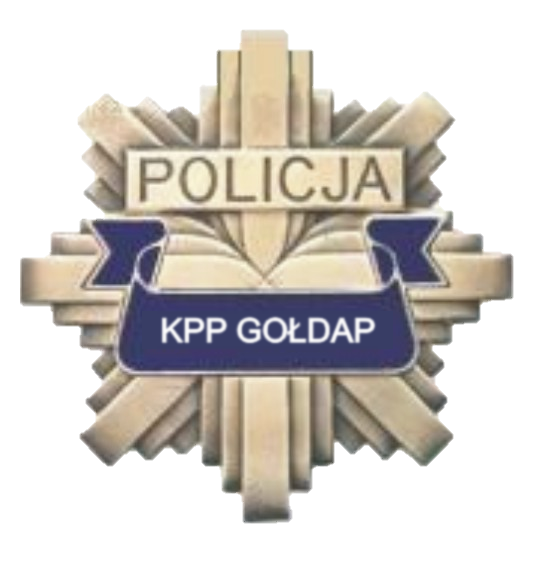 PODSUMOWANIE STANU BEZPIECZEŃSTWA
 NA TERENIE DZIAŁANIA KPP W GOŁDAPI 
w 2022 roku.
[Speaker Notes: V 0.08]
OBSADA ETATOWA KPP GOŁDAP
Na dzień 01.01.2022 roku

66 etaty policyjne
13 etatów cywilnych

Zatrudnionych: Pełne stany etatowe funkcjonariuszy i pracowników.

Na dzień 02.01.2023 roku – 100 % zatrudnienia funkcjonariuszy i pracowników.
[Speaker Notes: Zrobione]
Poczucie bezpieczeństwa i zagrożenie przestępczością
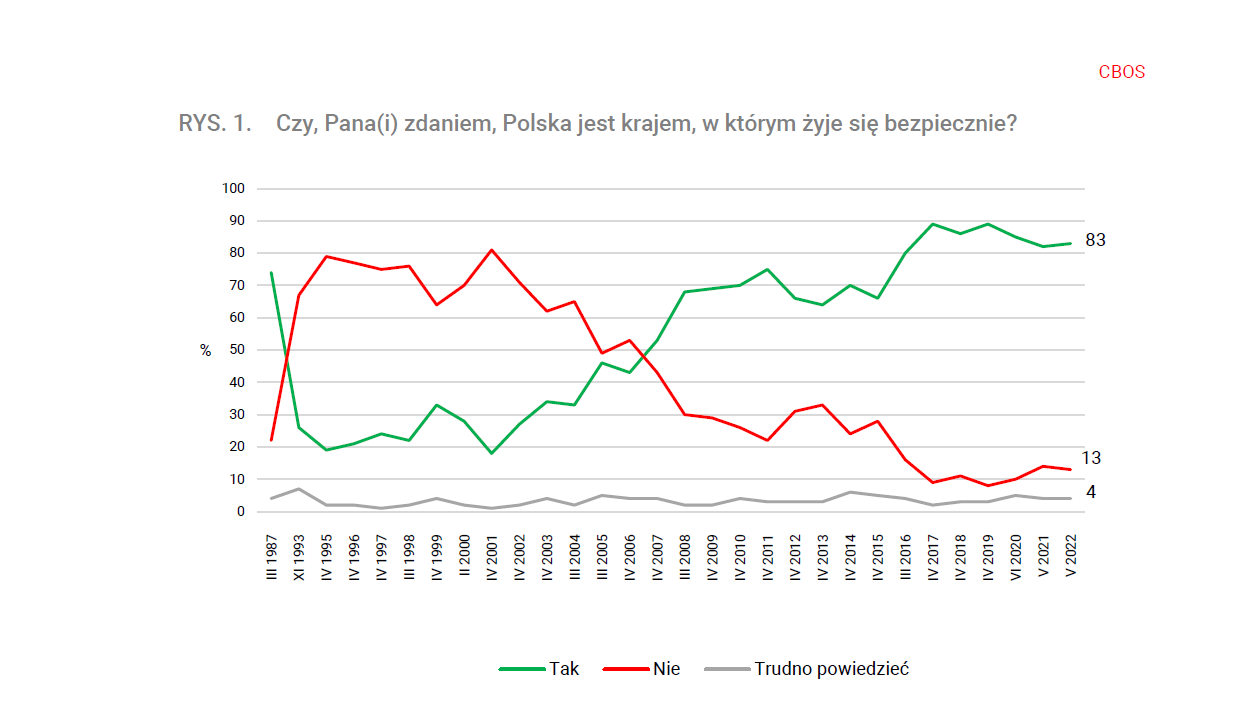 Źródło: CBOS,  Komunikat z Badań  Nr 76/2022
[Speaker Notes: Zrobione]
Pion Kryminalny
[Speaker Notes: Zrobiono]
Wykrywalność ogólna
I Miejsce w województwie

Przestępstwa ogólne stwierdzone : 2021 – 375 
                                             2022 – 1367 
                                                                WD – 364,6%
[Speaker Notes: Zrobione]
Przestępstwa  kryminalne - wykrywalność
I Miejsce w województwie

Przestępstwa kryminalne  stwierdzone : 2021 – 227
                                                       2022 – 182 ( -45 )
                                                                     WD - 80,2%
[Speaker Notes: Zrobione]
Przestępczość – wybrane kategorie przestępstw 7 x 17
II Miejsce w województwie
Przestępstwa stwierdzone : 2021 – 95
                                                    2022 – 67 (- 28)
                                                                      WD - 70,5%
[Speaker Notes: Zrobione]
Rozbój, kradzież i wymuszenia
[Speaker Notes: Zrobione]
Bójka i pobicie
[Speaker Notes: Zrobione]
Uszczerbek na zdrowiu
[Speaker Notes: Zrobione]
Kradzież z włamaniem
[Speaker Notes: Zrobione]
Kradzież cudzej rzeczy
[Speaker Notes: Zrobione]
Uszkodzenie rzeczy
[Speaker Notes: Zrobione]
Ustawa o przeciwdziałaniu narkomanii.
[Speaker Notes: Zrobione]
Przestępczość gospodarcza.
Mienie zabezpieczone.
[Speaker Notes: Zrobione]
Wydział Prewencji i Ruchu Drogowego
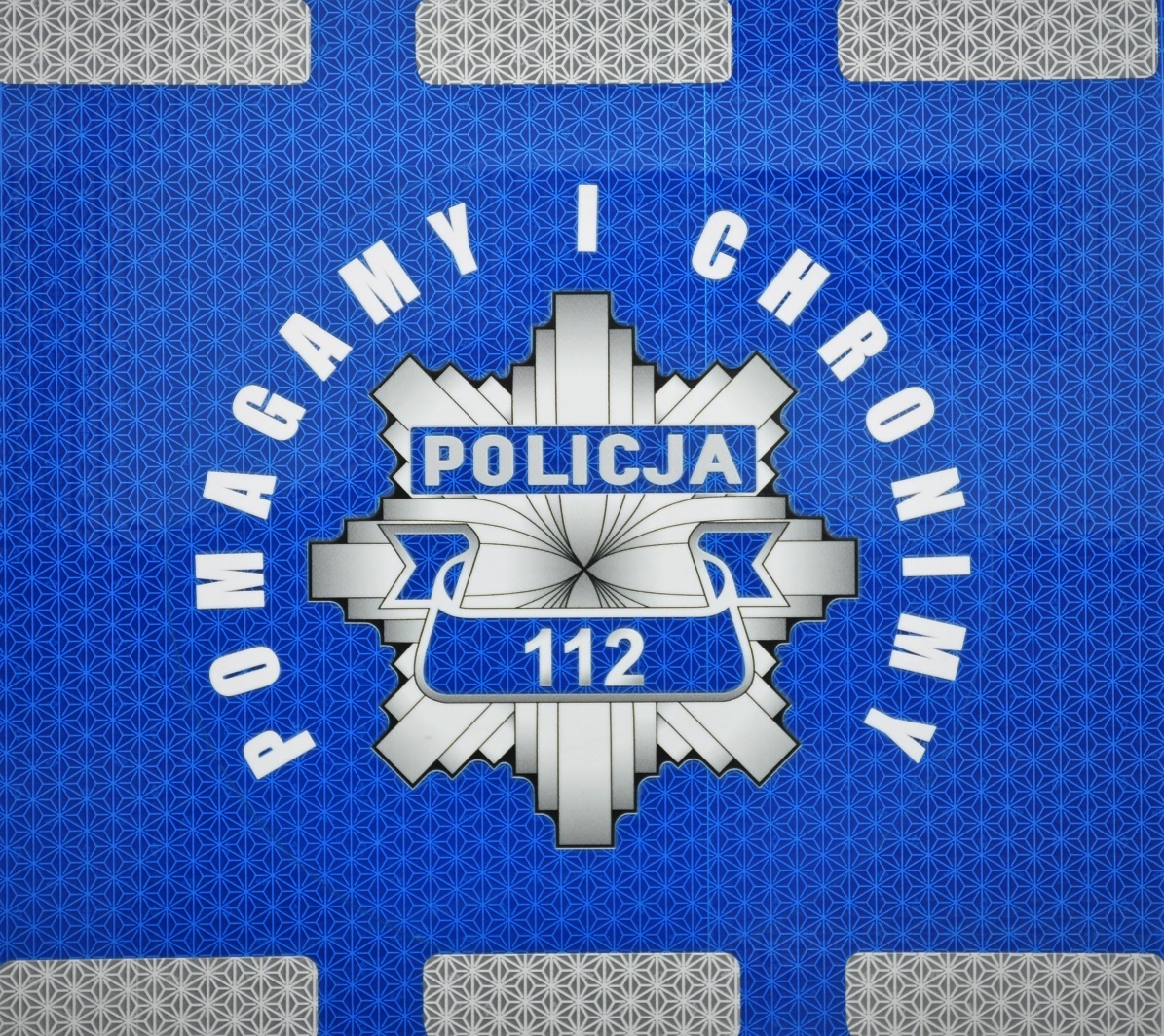 [Speaker Notes: Zrobione]
CZAS REAKCJI NA ZDARZENIE w 2022 roku.
[Speaker Notes: Zrobione]
Ilość interwencji
[Speaker Notes: Zrobione]
Liczba bezwzględna policjantów skierowanych do służby patrolowej i obchodowej.
[Speaker Notes: Zrobione]
Ilość osób zatrzymanych w PDOZ
[Speaker Notes: Zrobione]
Ilość zaistniałych wypadków i kolizji drogowych
[Speaker Notes: Zrobione]
Liczba ofiar śmiertelnych i rannych w wypadkach drogowych
[Speaker Notes: Zrobione]
Stan Bezpieczeństwa  na drogach powiatu gołdapskiego w 2022 roku.
[Speaker Notes: Zrobione]
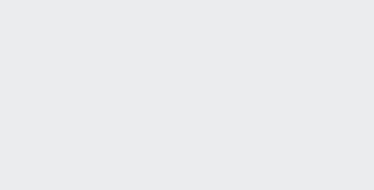 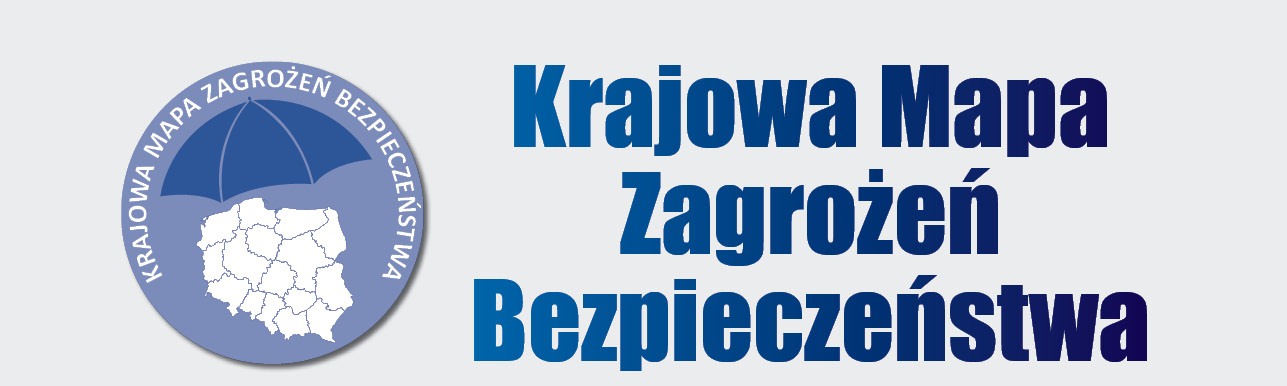 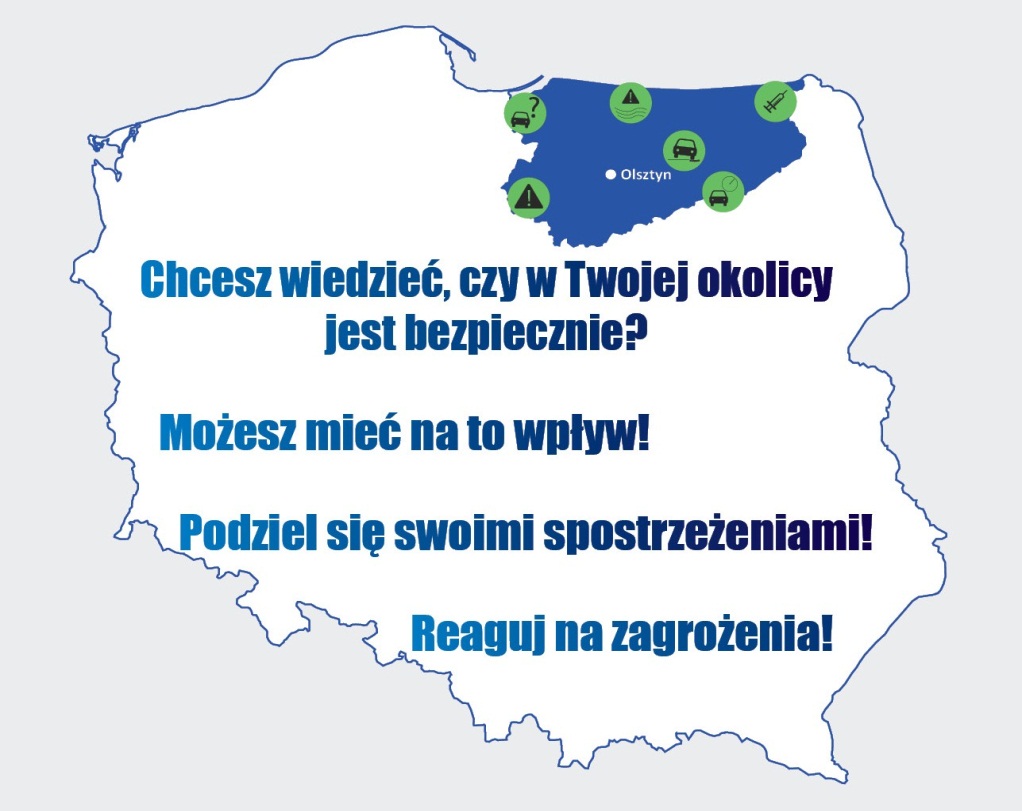 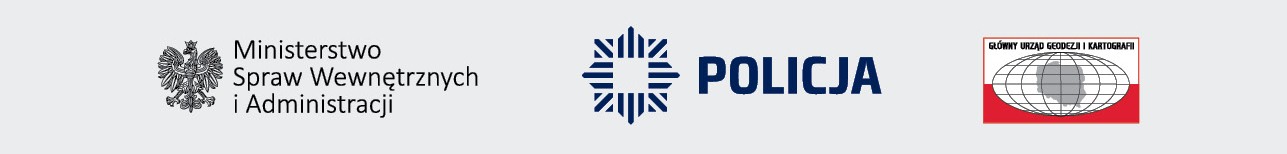 Stan na dzień 31 grudnia 2018r.
[Speaker Notes: Zrobione]
Krajowa Mapa Zagrożeń Bezpieczeństwa
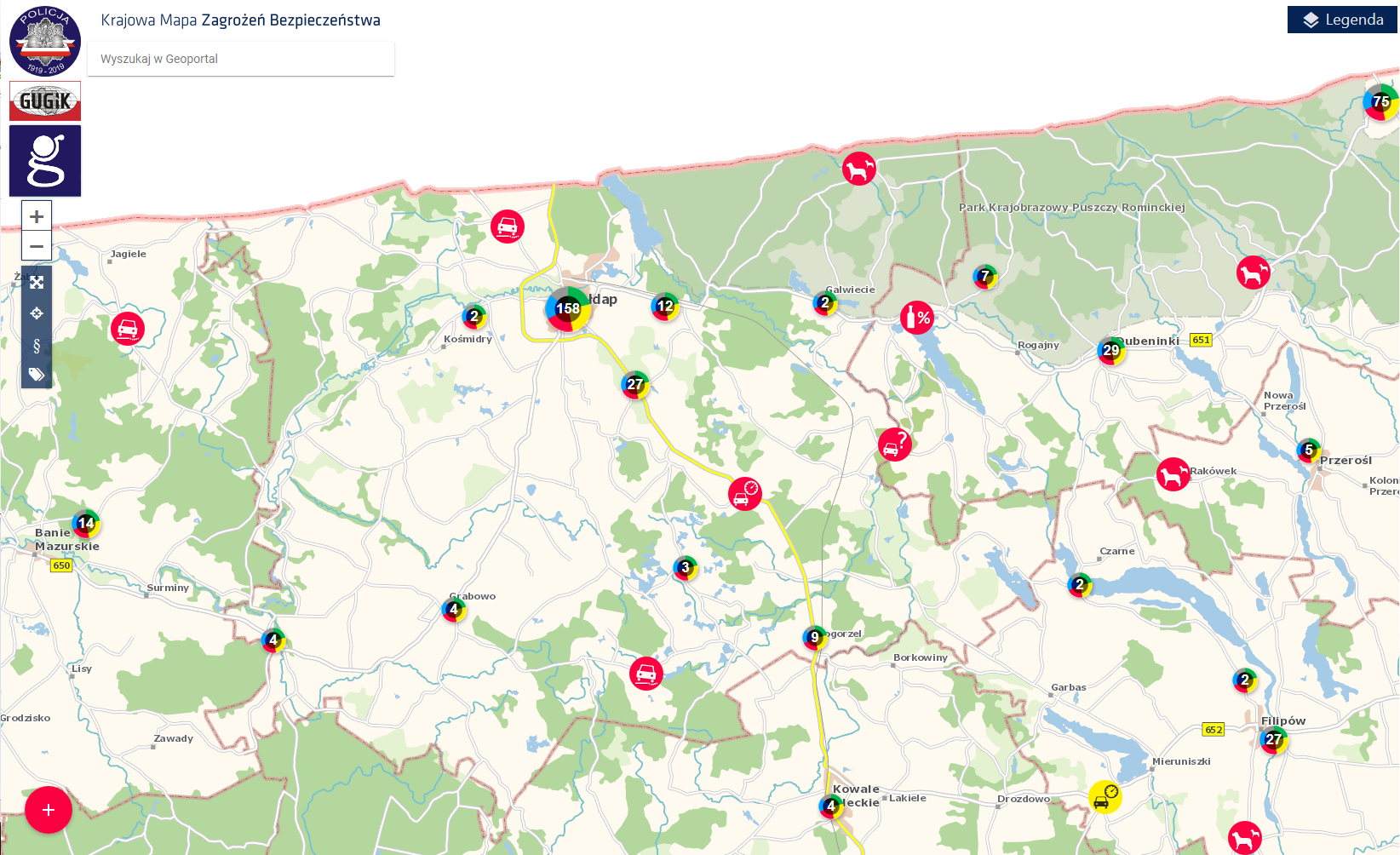 Stan na dzień 31 grudnia 2022 r.
[Speaker Notes: Zrobione]
Krajowa Mapa Zagrożeń Bezpieczeństwa
[Speaker Notes: Zrobione]
DZIAŁANIA  
PROFILAKTYCZNE
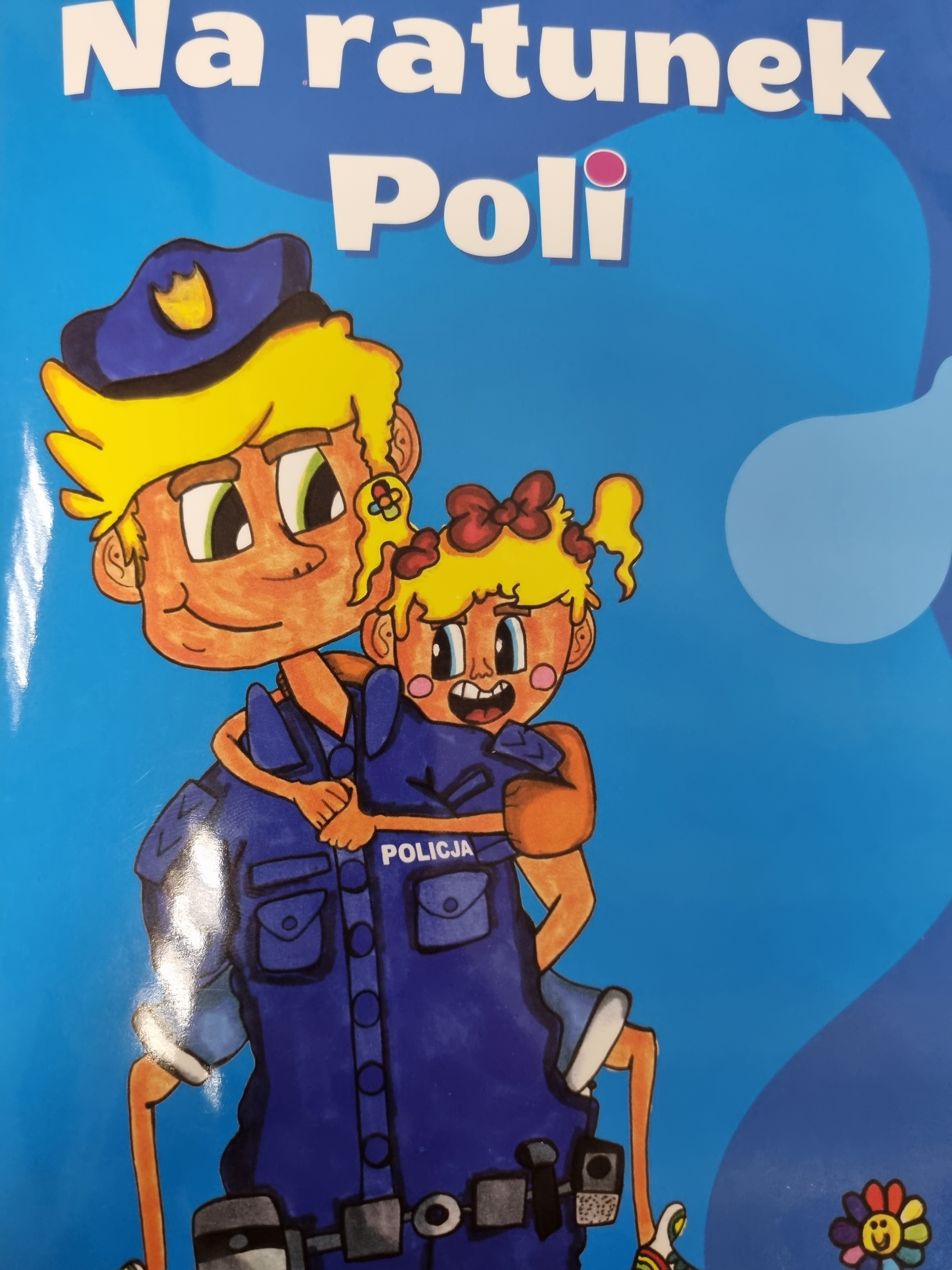 [Speaker Notes: Zrobione]
Otwarte Jednostki Policji – dzieci odwiedzają policjantów
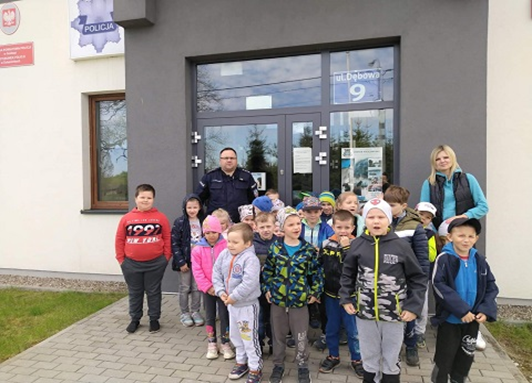 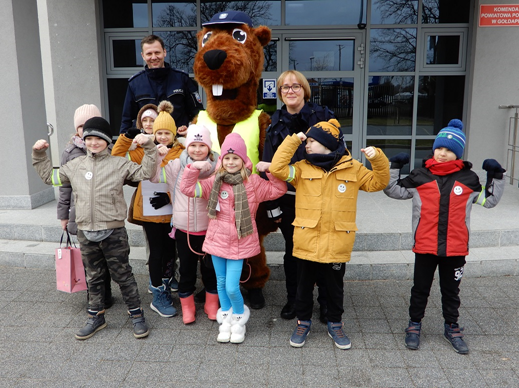 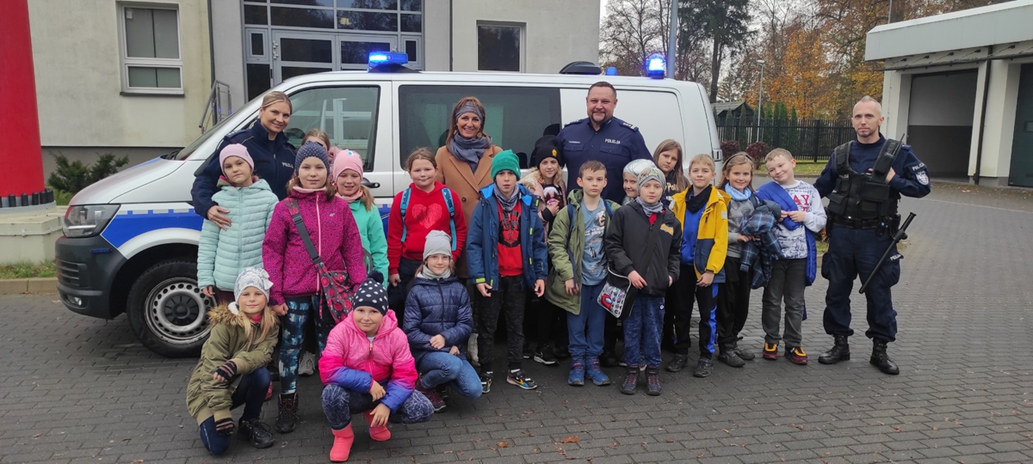 [Speaker Notes: Zrobione]
Bezpieczne wakacje – policjanci przypominali o bezpieczeństwie nad wodą
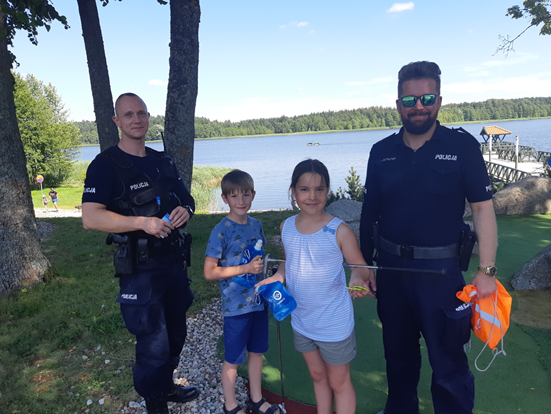 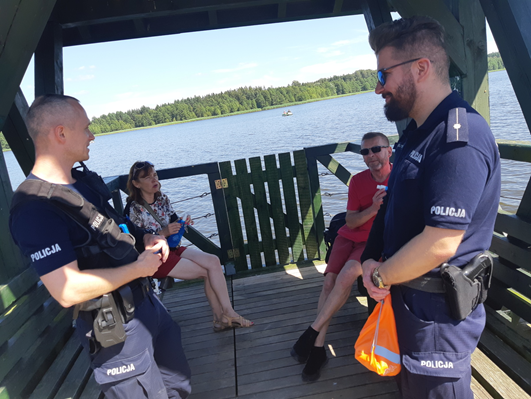 Mając na celu poprawę bezpieczeństwa mieszkańców i turystów wypoczywających nad wodami w powiecie gołdapskim miejscowi policjanci nad jeziorami w Gołdapi, w m. Pluszkiejmy i Kiepojcie przypomnieli o zasadach bezpieczeństwa nad wodą oraz rozdawali ulotki i gadżety promujące ten rodzaj wypoczynku.
[Speaker Notes: Zrobione]
Wakacje na rowerze - policjanci dbają o bezpieczeństwo cyklistów
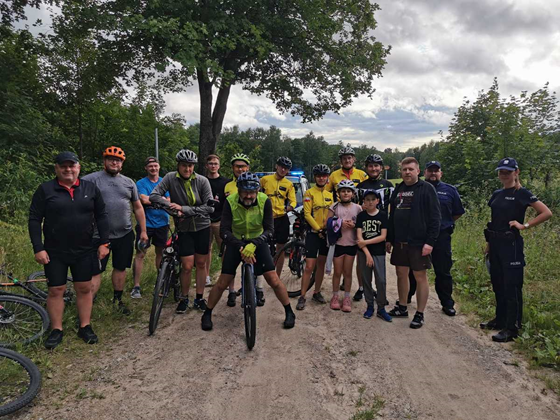 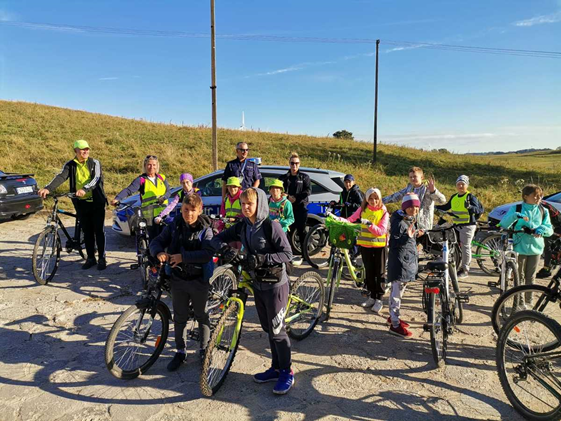 Z grupą cyklistów „Rowerowa Gołdap” z terenu Gołdapi, która zorganizowała wycieczkę spotkali się gołdapscy policjanci. Dzielnicowy natomiast przeprowadził pogadankę o bezpieczeństwie z uczniami z Grabowa, a przed wyprawą wręczył opaski odblaskowe i odblaskowe naklejki na rowery. Cykliści zatem świecili na drodze przykładem.
[Speaker Notes: Zrobione]
PROFILAKTYKA SMYKA – uroczyste  podsumowanie działań
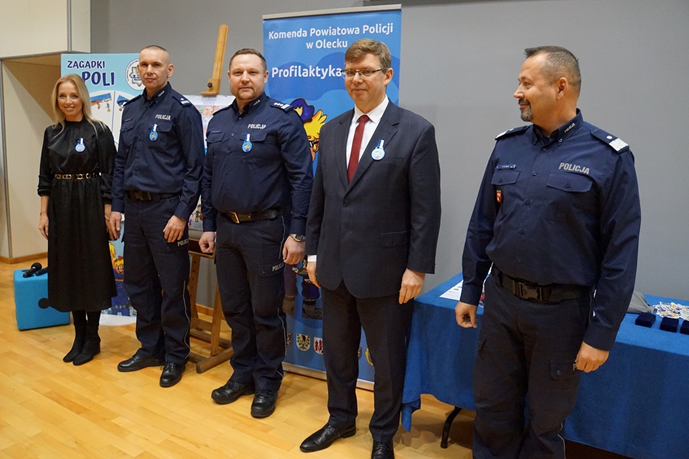 Komendant Powiatowy Policji w Gołdapi został w sposób szczególny wyróżniony podczas Gali podsumowującej Profilaktykę Smyka – z rąk Pana Generała otrzymał Order „Przyjaciela Poli”.
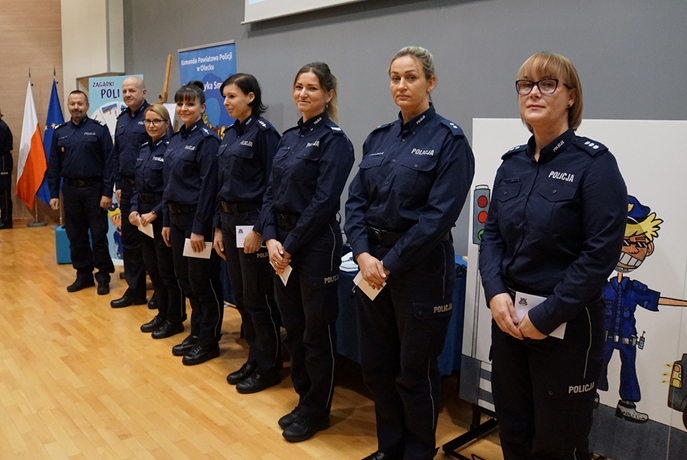 W gronie  wyróżnionych funkcjonariuszy przez Komendanta Wojewódzkiego Policji w Olsztynie znalazła się  kom. Marta Andruczyk. To dzięki jej kreatywności i umiejętności poruszania się wśród różnych grup wiekowych dzieci pokochały pomocniczkę policjantów – Polę.
[Speaker Notes: Zrobione]
Cała Polska Czyta Dzieciom
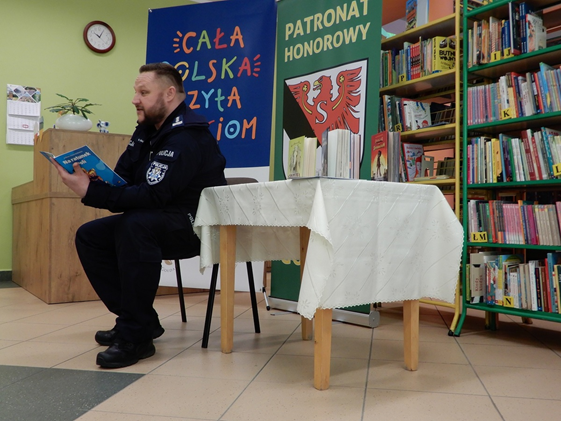 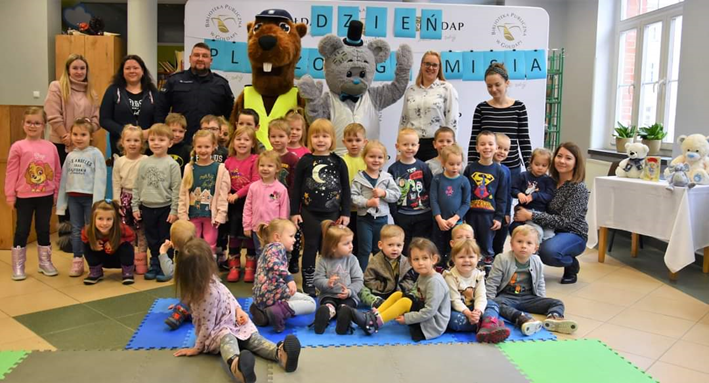 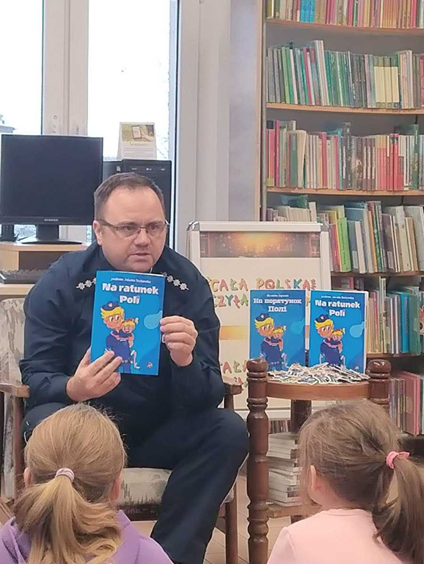 Podczas spotkań stróże prawa zachęcali najmłodszych do czytania książek, przypominając że lektura wprowadza czytelnika w świat uniwersalnych wartości moralnych, takich jak mądrość, odpowiedzialność, sprawiedliwość czy uczciwość. Bajki uczą reguł dobra i zła oraz wpajają wzory prawidłowych zachowań.
[Speaker Notes: Zrobione]
Policjanci odwiedzają dzieci w szkołach
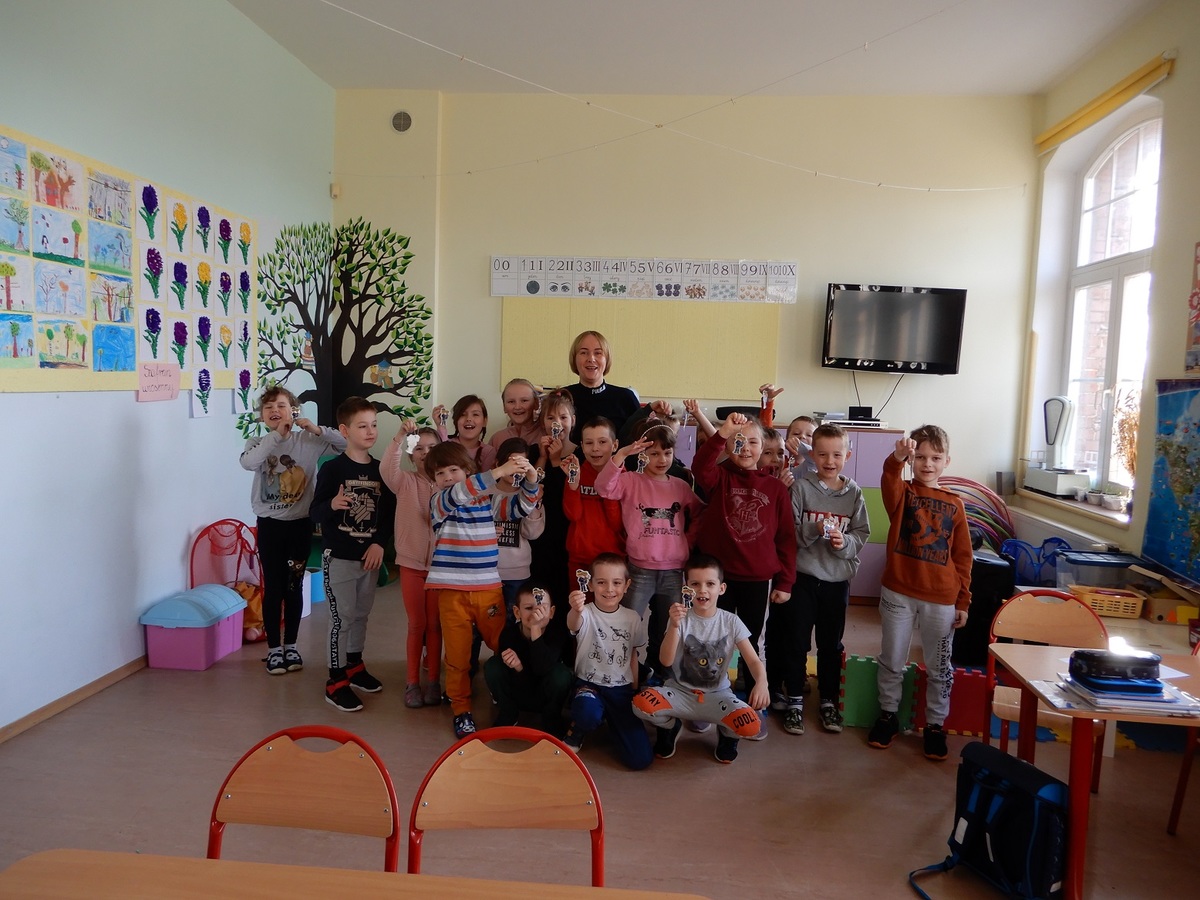 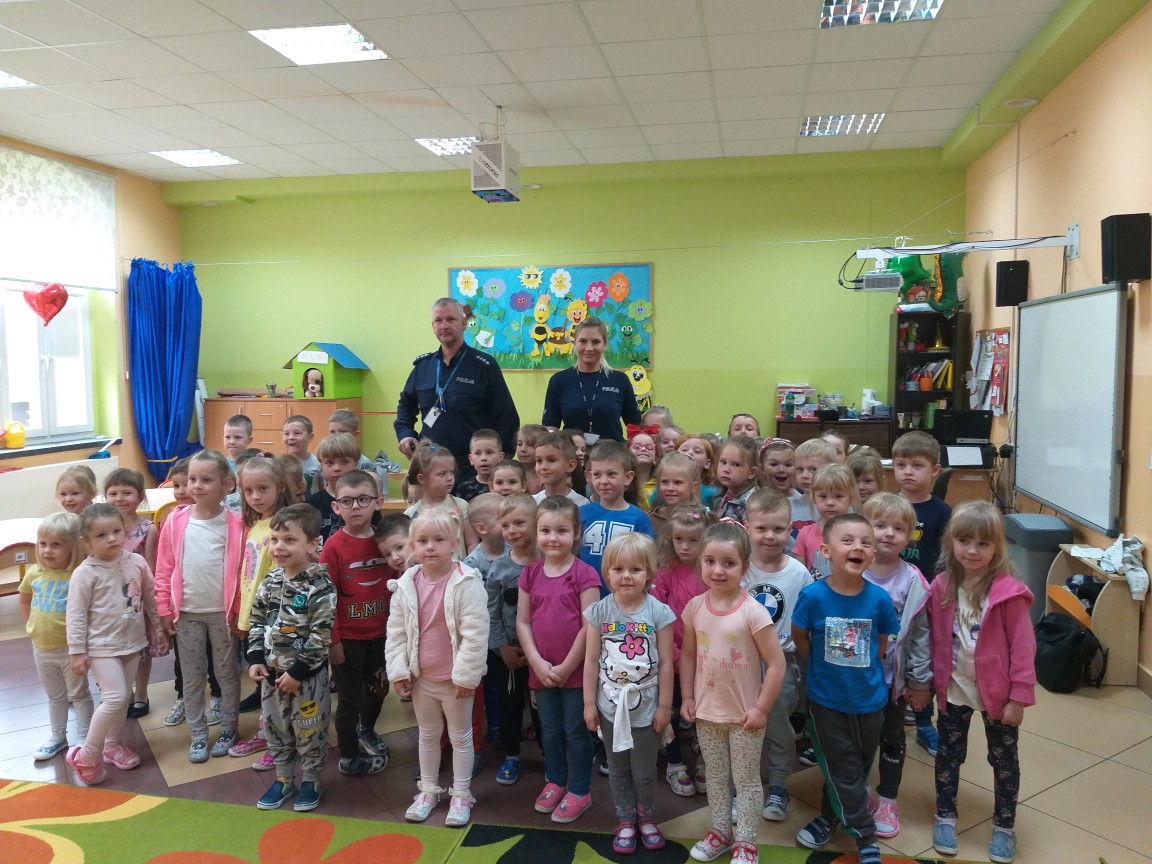 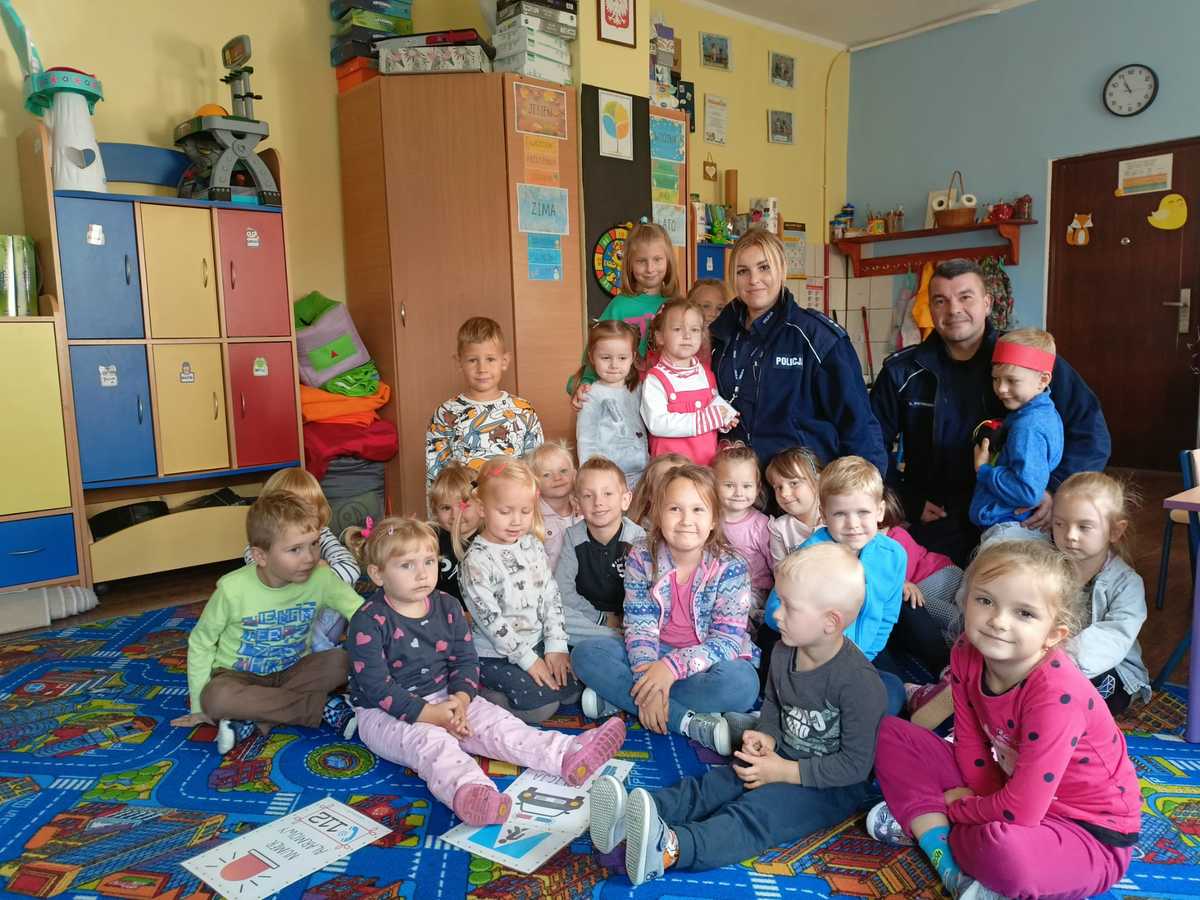 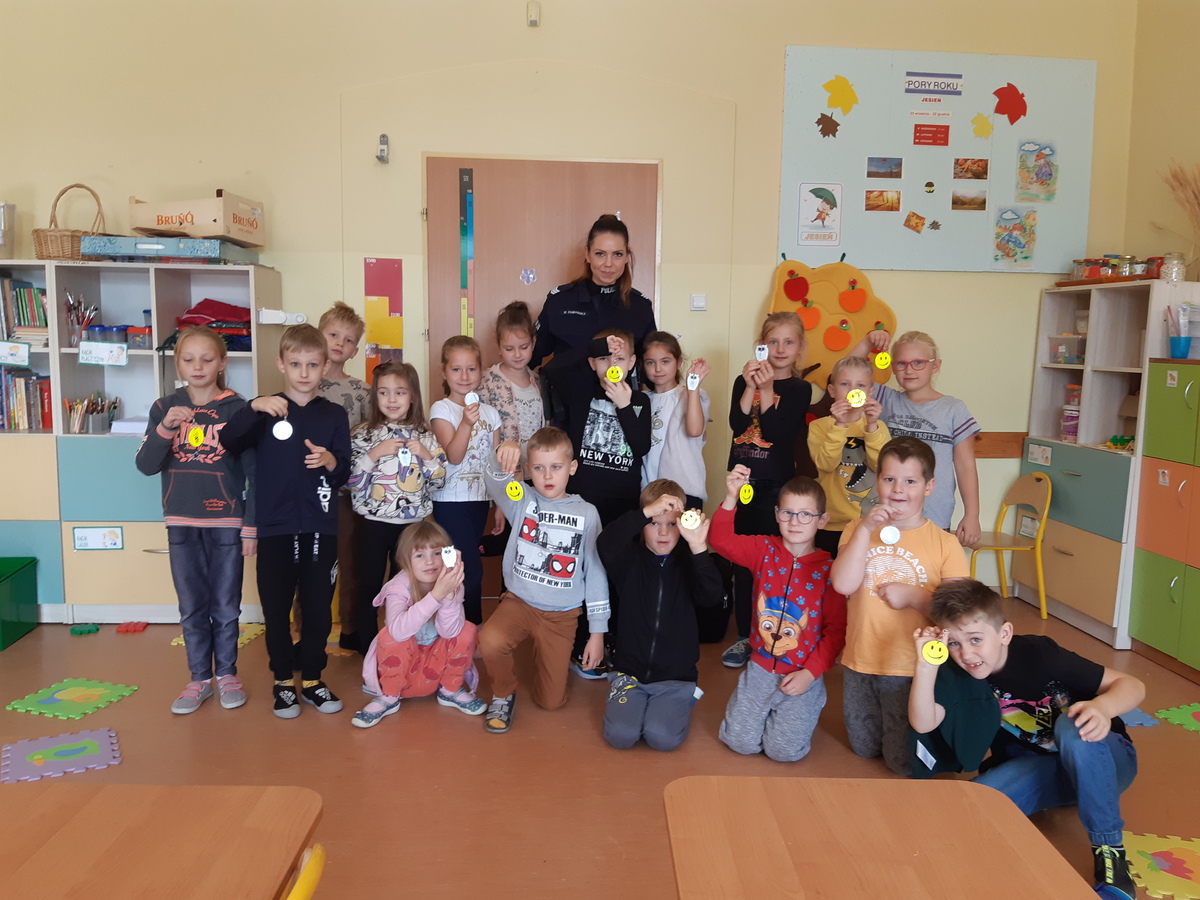 [Speaker Notes: Zrobione]
O bezpieczeństwie z seniorami
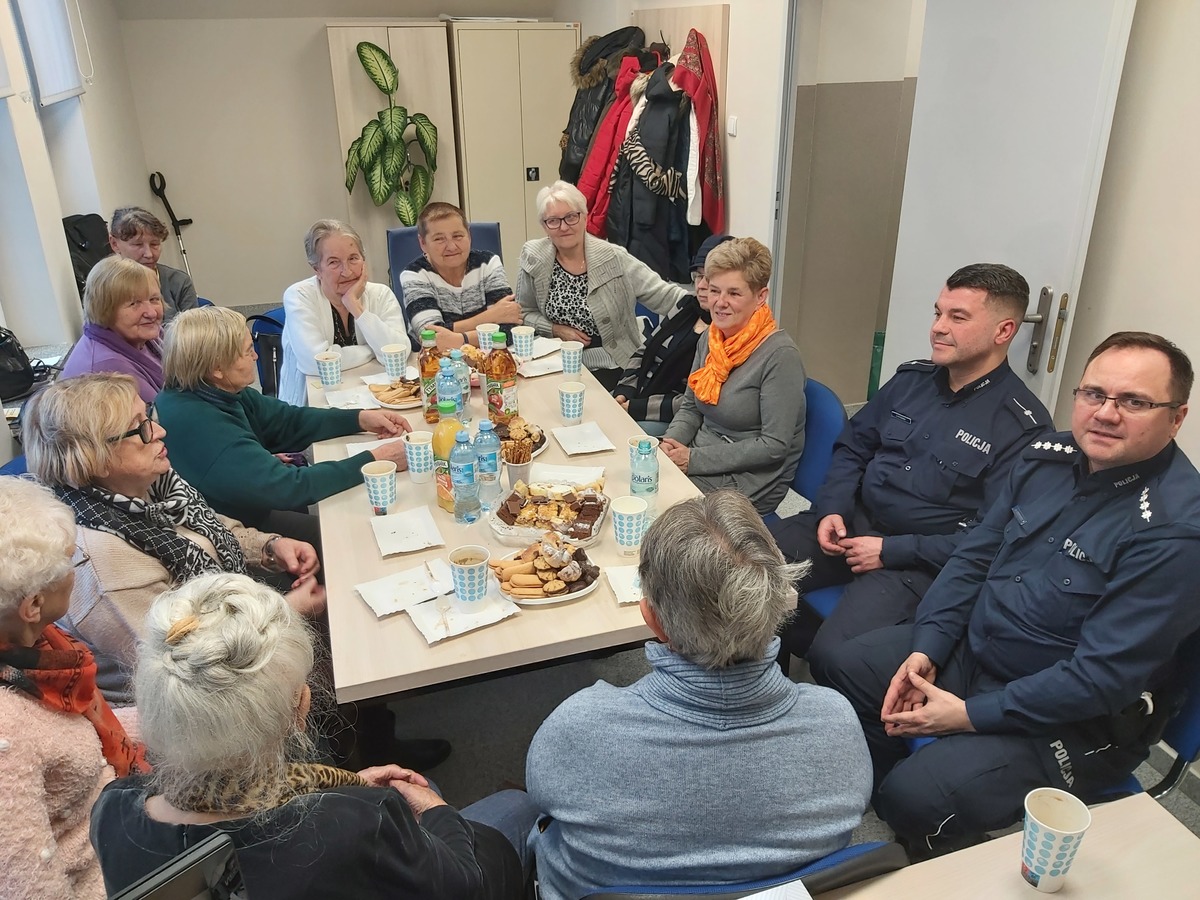 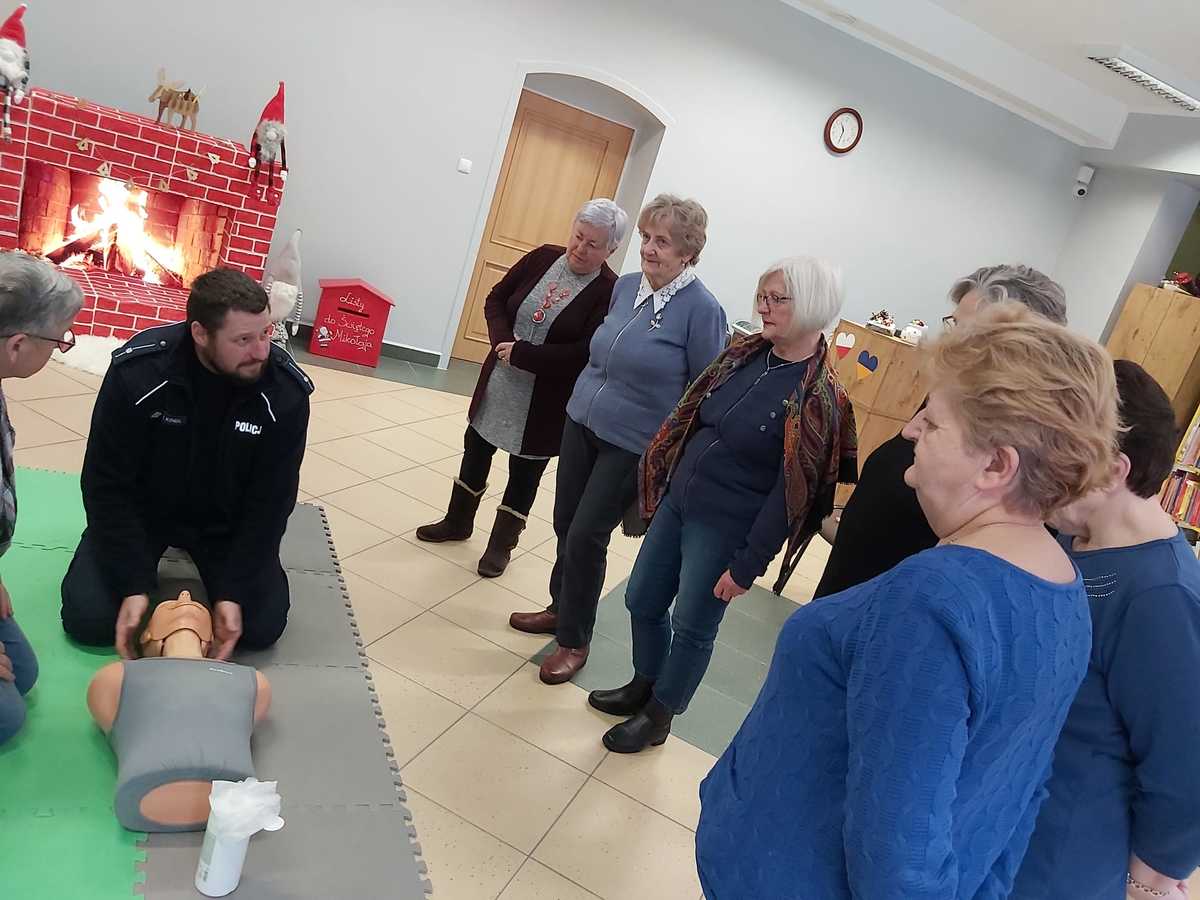 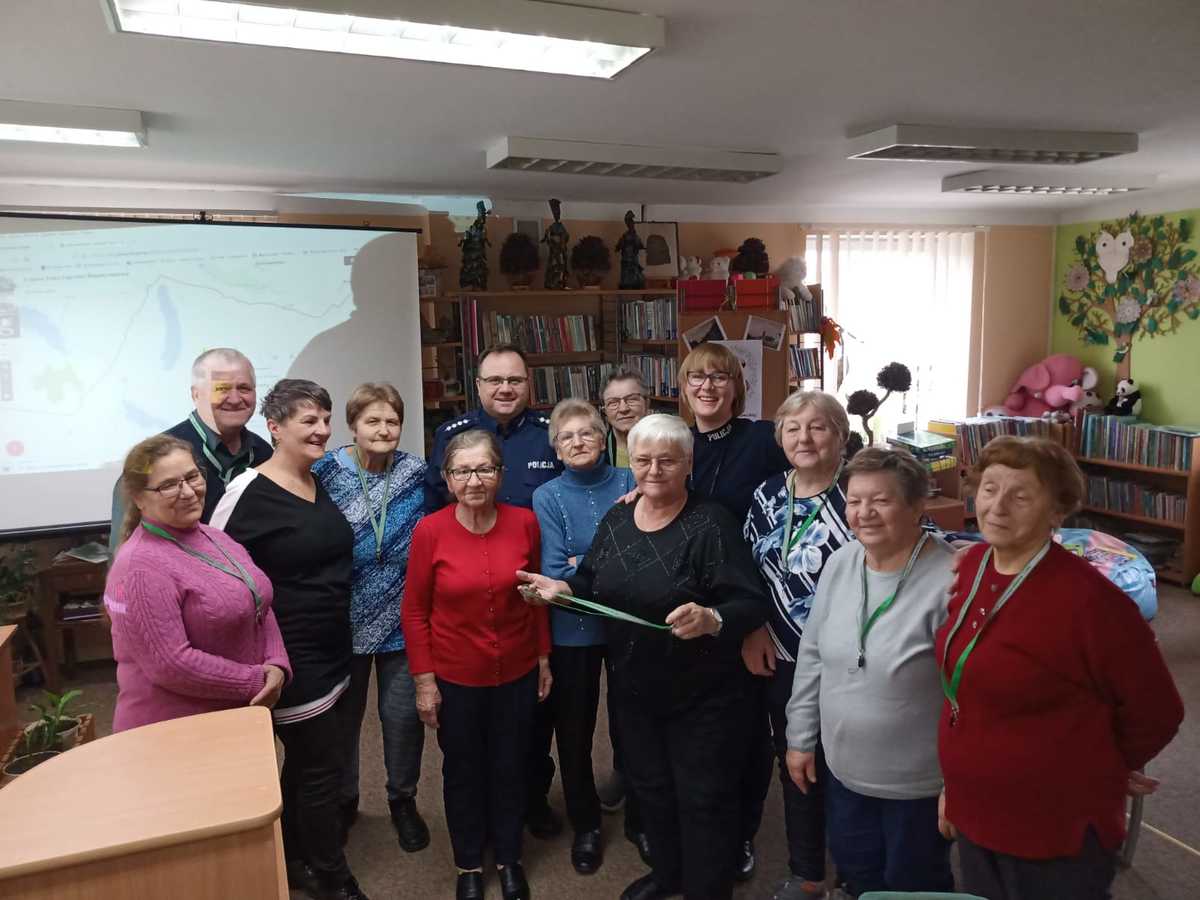 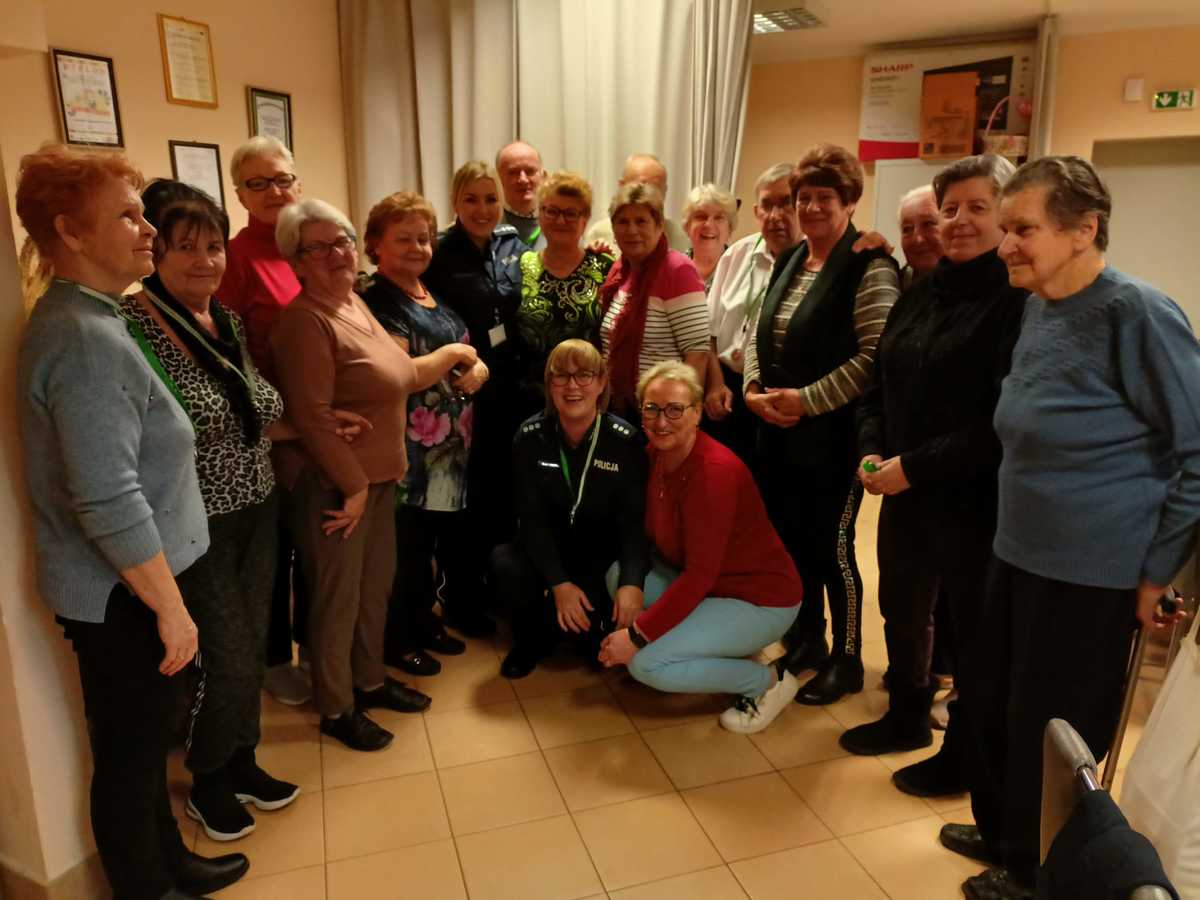 [Speaker Notes: Zrobione]
Funkcjonariusze spotykają się z mieszkańcami podczas różnych imprez plenerowych
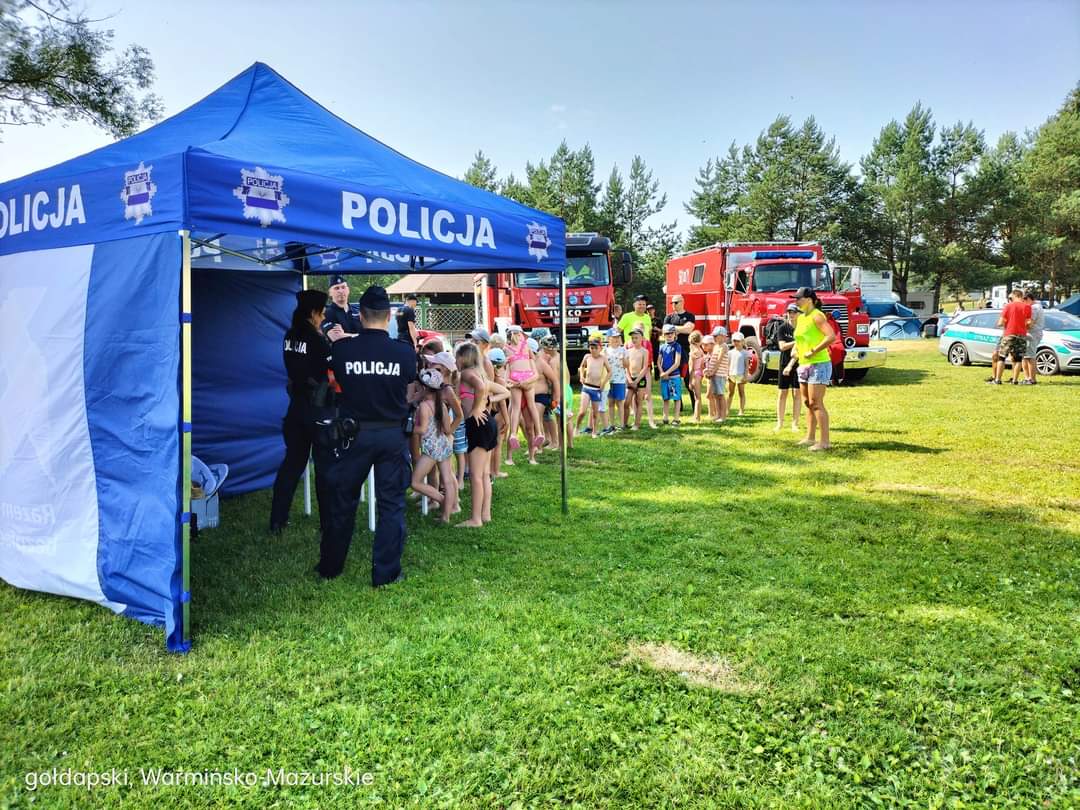 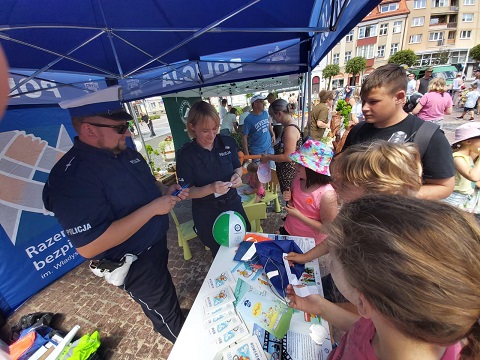 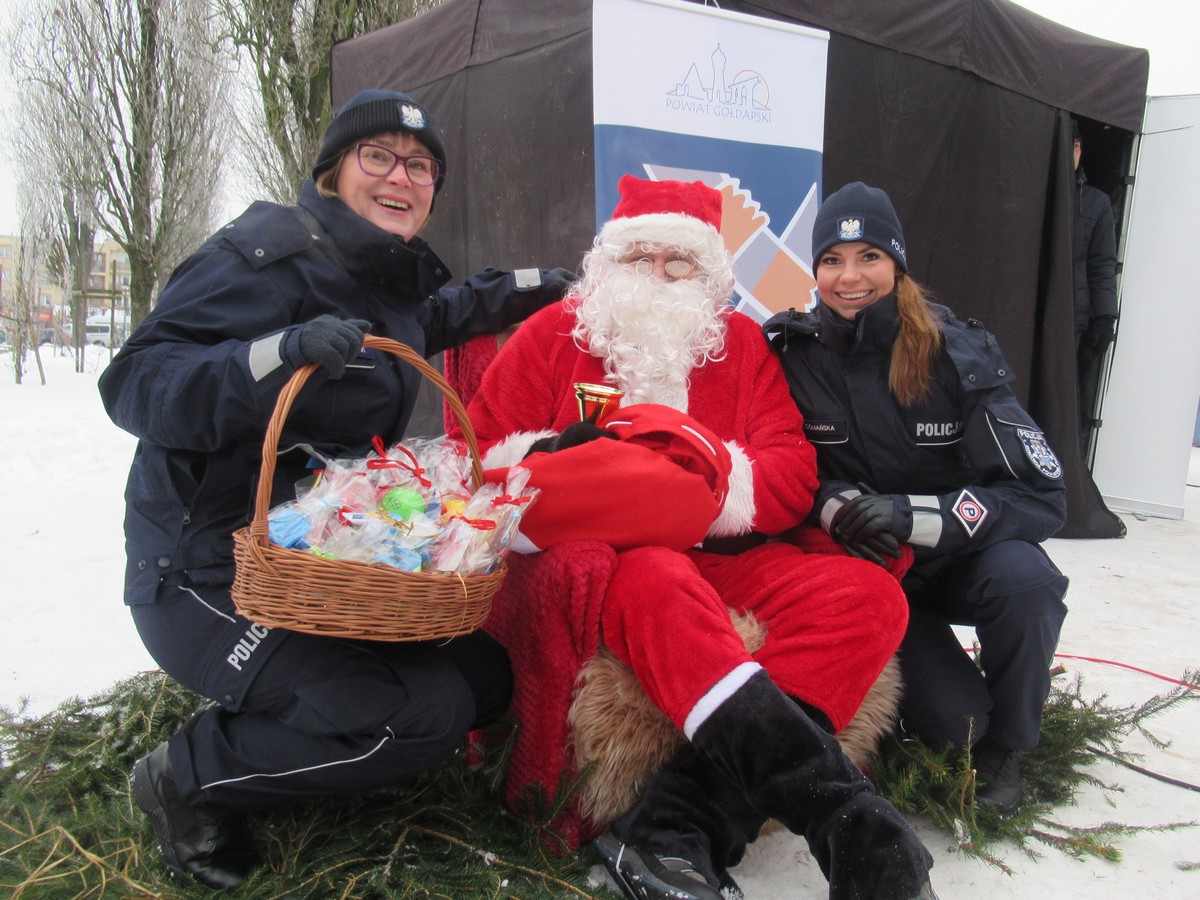 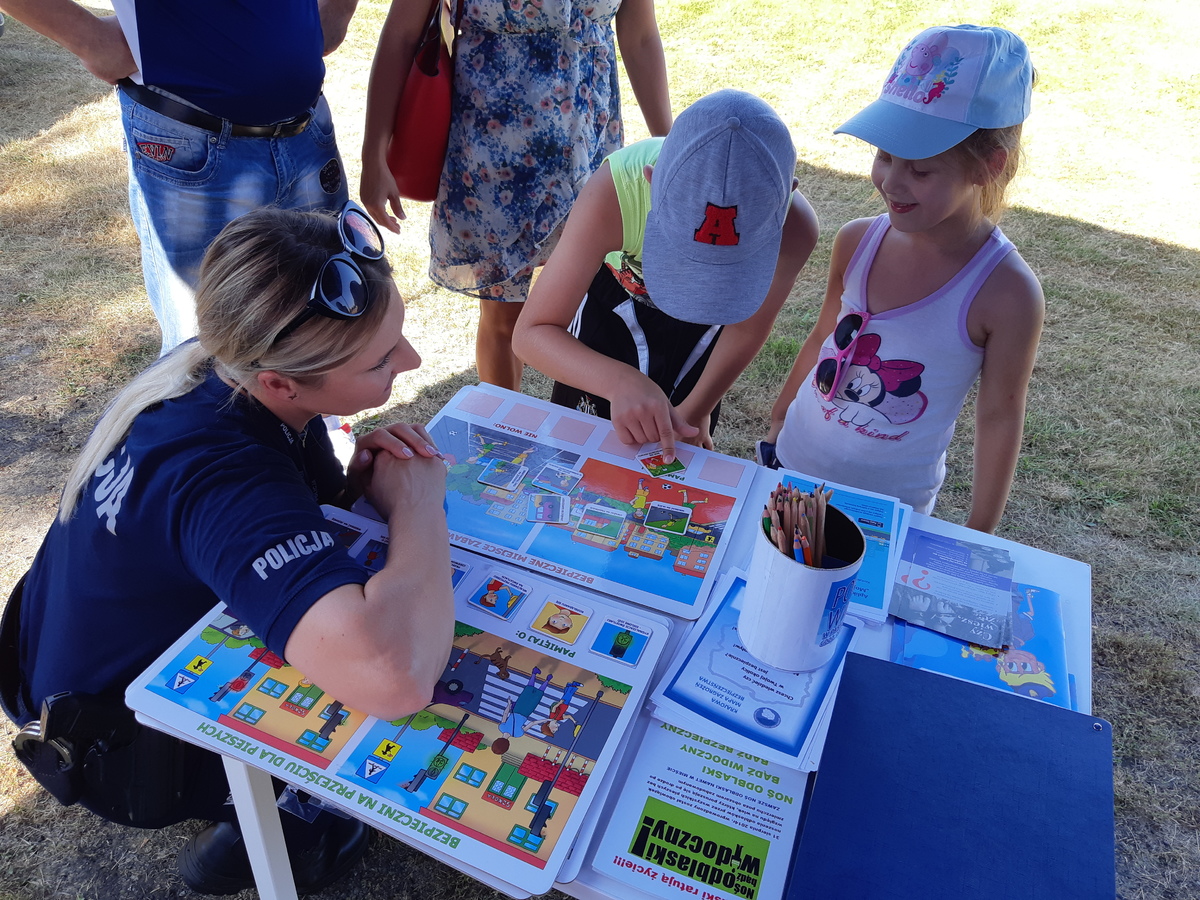 [Speaker Notes: Zrobione]
W Komendzie Powiatowej Policji w Gołdapi  realizowane były trzy projekty:
"Bezpieczna Gmina Gołdap 2022"
projekt dofinansowany z budżetu Gminy Gołdap z środków przeznaczonych na realizację „Gminnego Programu Profilaktyki i Rozwiązywania Problemów Alkoholowych oraz Przeciwdziałania Narkomanii dla Gminy Gołdap na rok 2022”.
( z przeznaczeniem na wyżywienie i zakwaterowanie f-szy OPP KWP w Olsztynie – 8863zł
„GOLDAPROFILAKTYCZNIE#UZALEŻNIONA” 
projekt dofinansowany z budżetu Gminy Gołdap z środków przeznaczonych na realizację „Gminnego Programu Profilaktyki i Rozwiązywania Problemów Alkoholowych oraz Przeciwdziałania Narkomanii dla Gminy Gołdap na rok 2022”.

„ON, TY i JA- Razem bezpieczniej w Powiecie Gołdapskim” Projekt dofinansowany z „Rządowego programu ograniczania przestępczości i aspołecznych zachowań Razem bezpieczniej im. Władysława Stasiaka na lata 2022-2024”
projekt realizowany przez Starostwo Powiatowe w  Gołdapi wspólnie z funkcjonariuszami KPP w Gołdapi.
Fundusz Wsparcia Policji
Gmina Gołdap:10.000 zł - dofinansowanie na bieżącą działalność jednostki

Gmina Banie Mazurskie:
6.000 zł - dofinansowanie na bieżącą działalność jednostki

Gmina Dubeninki:6.000 zł - dofinansowanie na bieżącą działalność jednostki

Starostwo Powiatowe: 
3.000 zł - dofinansowanie na bieżącą działalność jednostki

Nadleśnictwo Gołdap:
6.000 zł - dofinansowanie na bieżącą działalność jednostki
DZIĘKUJĘ ZA UWAGĘ